ABUJA ELECTRICITY DISTRIBUTION COMPANY
DER OPPORTUNITIES
ABUJA ELECTRICITY DISTRIBUTION PLC
PRESENTATION
DISCO PROFILE
Abuja Electricity Distribution Plc (AEDC)
AEDC is Nigeria’s 3rd largest Distribution Company (Disco) and distributes electricity across the Federal Capital Territory and the following Staes: Niger, Nasarawa and Kogi.
AEDC has reduced ATC&C losses since privatization from 60% to [39]% and increased monthly cash collection from N2bn in 2013 to N23bn currently. 
AEDC has supported utility-led distributed energy resources (DER) since 2019 and has demonstrated its commitment through the successful implementation of the following projects:
1MW Interconnected Mini-Grid – Wuse Market
0.35MW Interconnected Mini-Grid – Toto community
0.6MW Hybrid Commercial & Industrial (C&I) project 
The company has a strong DER pipeline with a combined capacity of 100MW and is seeking collaboration with developers and investors.
IDU – EMBEDDED GENERATION PROJECT
Idu Industrial Area EG Project
Large
Industrial Cluster
Idu is an industrial town located in Abuja, in the eastern part of the Federal Capital  Territory. It is within 10km from the Abuja City  Center and it has an area of ~28.7 km². 
It is a major industrial cluster in Abuja  including manufacturing, construction, offices,  warehouses, medical and educational facilities, etc.
Embedded Generation Plant
AEDC is signing a Power Purchase Agreement with TransAfam Power to build a 50MW Embedded Generation gas plant in the cluster. 
This is to cater to the needs of these industrial customers by ensuring available and reliable power supply for productive uses.
Improved supply by the reliance on the 50MW Embedded Generation gas plant as primary source of supply to the industrial area.
Reliable Supply




Network Reliability
Revamp of aged HT and LT Network
Metering of DT for energy and outage information
Preventive maintenance teams & night patrolling squads
Turn-around timelines for faster restoration of outages
FEEDER A
Overview of Cluster
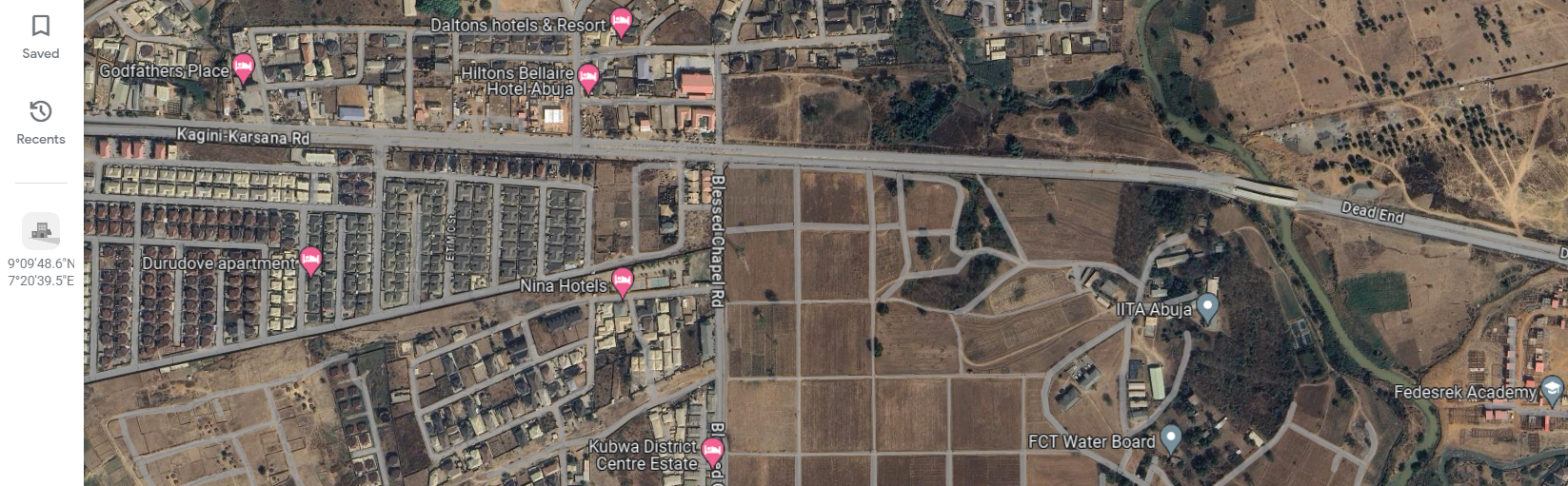 LOCATION: Kubwa, FCT
ESTIMATED LOAD DEMAND: 3MW
DISTRIBUTION INVESTMENT REQUIREMENT: NGN 16 million
92%
8%
RESIDENTIAL
COMMERCIAL & INDUSTRIAL
Infrastructure
FAIR
STATE OF NETWORK
Top 3 Economic Activities
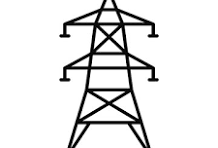 1. Retail Services
2. Manufacturing
3. Supermarkets
GOOD
ROAD ACCESSIBILITY
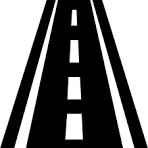 Feeder Route Length

4.5km
Voltage Level


11KV
Daily Load Profile


72MWh
Installed Transformer  Capacity 
21000KVA
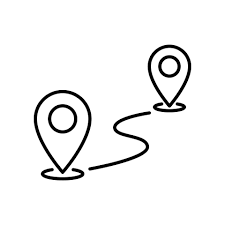 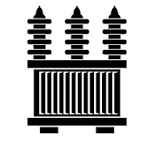 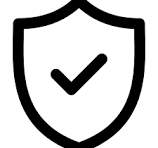 GOOD
SECURITY STATUS
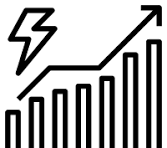 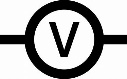 Network Limitations
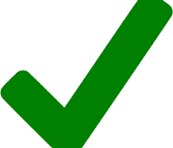 There are transmission bottlenecks on the feeder resulting in poor supply.
NO
PIP FOCUSED AREA
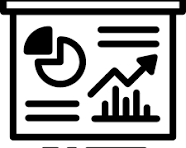 FEEDER B
Overview of Cluster
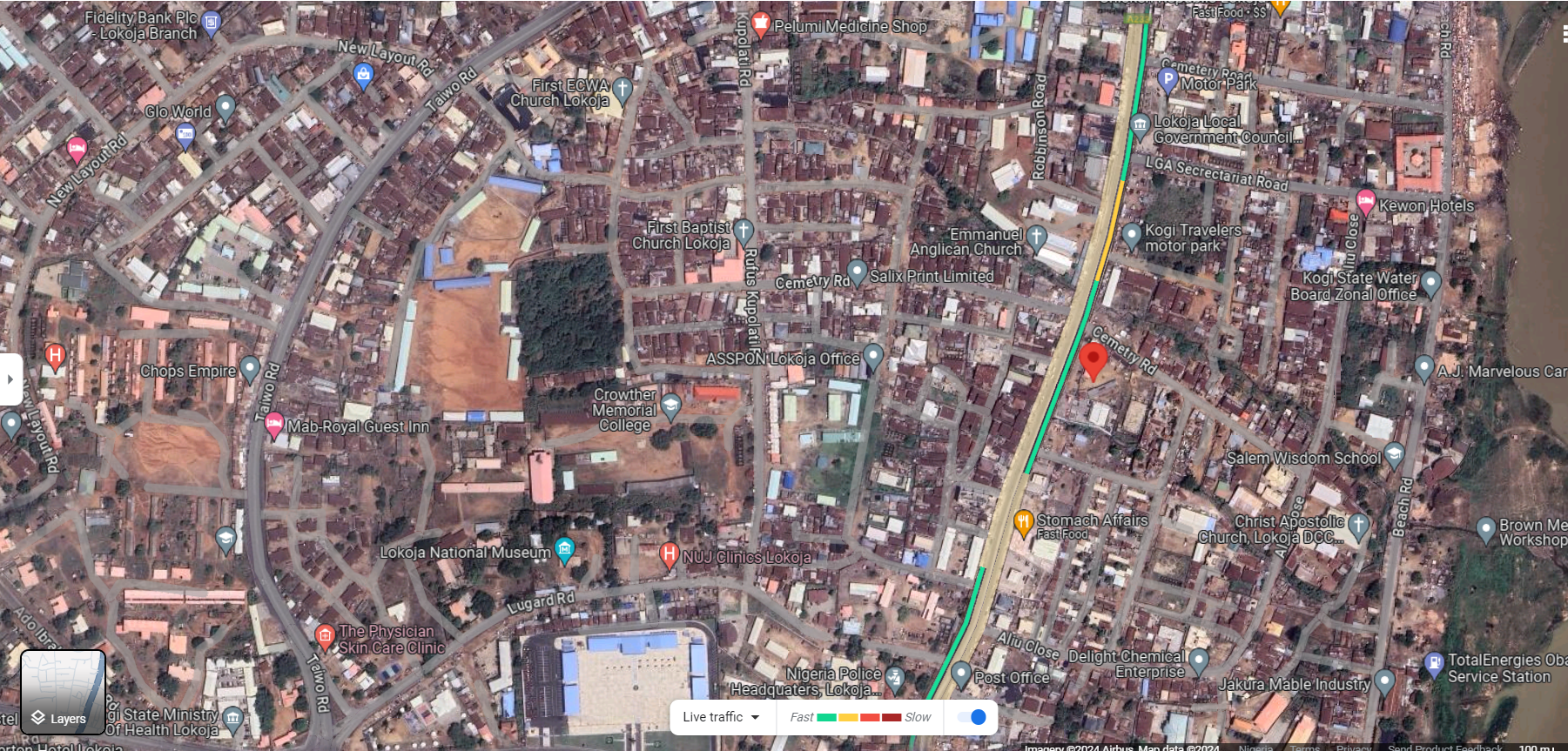 LOCATION: Lokoja, Kogi
ESTIMATED LOAD DEMAND: 6.7MW
DISTRIBUTION INVESTMENT REQUIREMENT: NGN 55 million
97%
3%
RESIDENTIAL
COMMERCIAL & INDUSTRIAL
Infrastructure
FAIR
STATE OF NETWORK
Top 3 Economic Activities
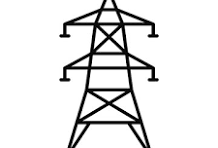 1. Fishing
2. Agriculture
3. Mining
GOOD
ROAD ACCESSIBILITY
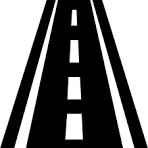 Feeder Route Length

115km
Voltage Level


11KV
Daily Load Profile


160.80MWh
Installed Transformer  Capacity 
36000KVA
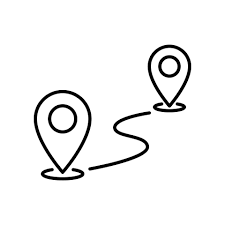 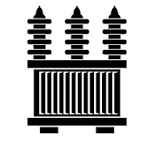 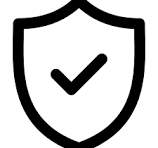 GOOD
SECURITY STATUS
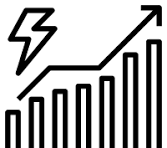 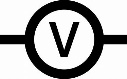 Network Limitations
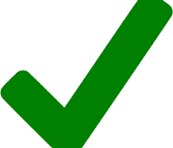 There are transmission bottlenecks on the feeder resulting in poor supply.
NO
PIP FOCUSED AREA
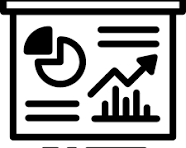 FEEDER C
Overview of Cluster
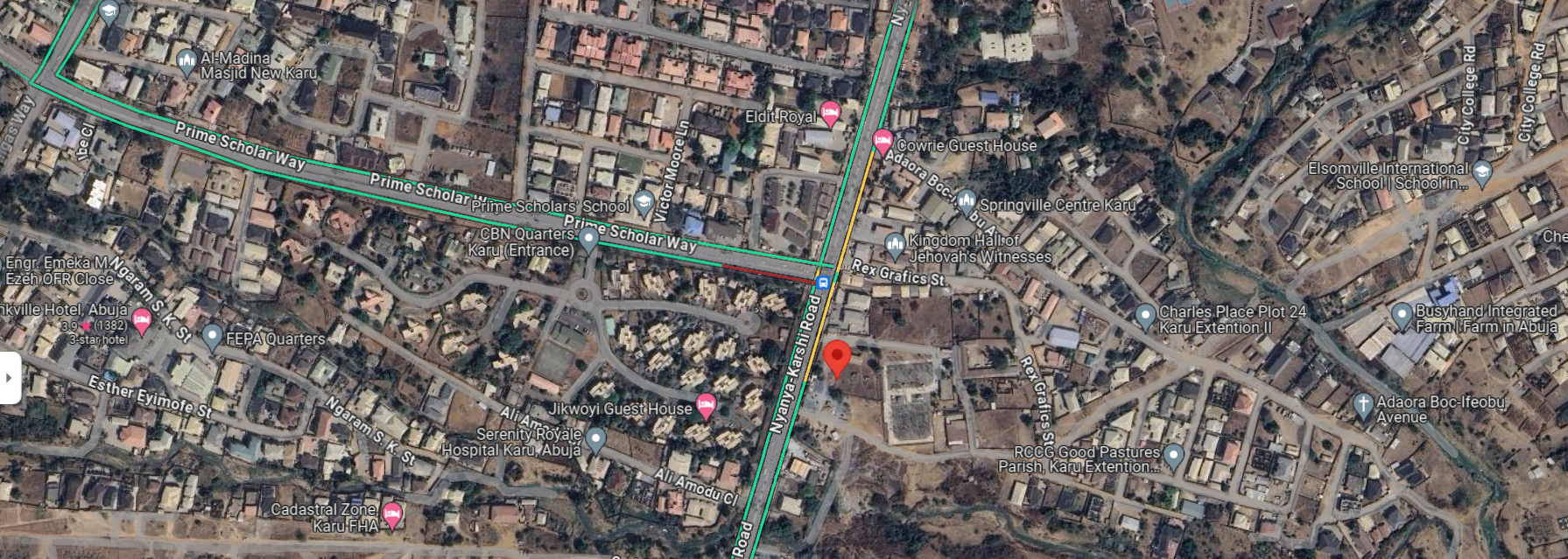 LOCATION: Karu, FCT
ESTIMATED LOAD DEMAND: 0.2MW
DISTRIBUTION INVESTMENT REQUIREMENT: NGN 4 million
88%
12%
RESIDENTIAL
COMMERCIAL & INDUSTRIAL
Infrastructure
FAIR
STATE OF NETWORK
Top 3 Economic Activities
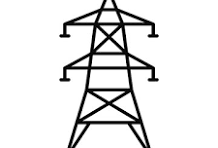 1. Retail Services
2. Small scale production
3. Bakeries
GOOD
ROAD ACCESSIBILITY
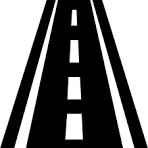 Feeder Route Length

5.7km
Voltage Level


11KV
Daily Load Profile


4.8MWh
Installed Transformer  Capacity 
1700KVA
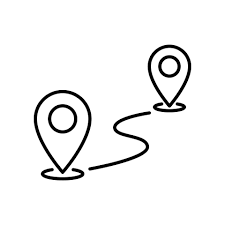 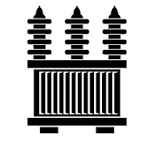 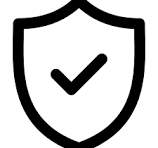 GOOD
SECURITY STATUS
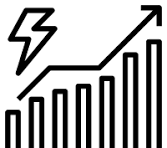 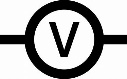 Network Limitations
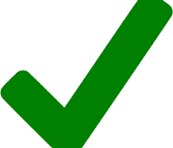 There are transmission bottlenecks on the feeder resulting in poor supply.
NO
PIP FOCUSED AREA
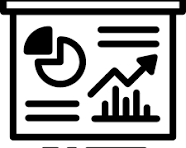 FEEDER D
Overview of Cluster
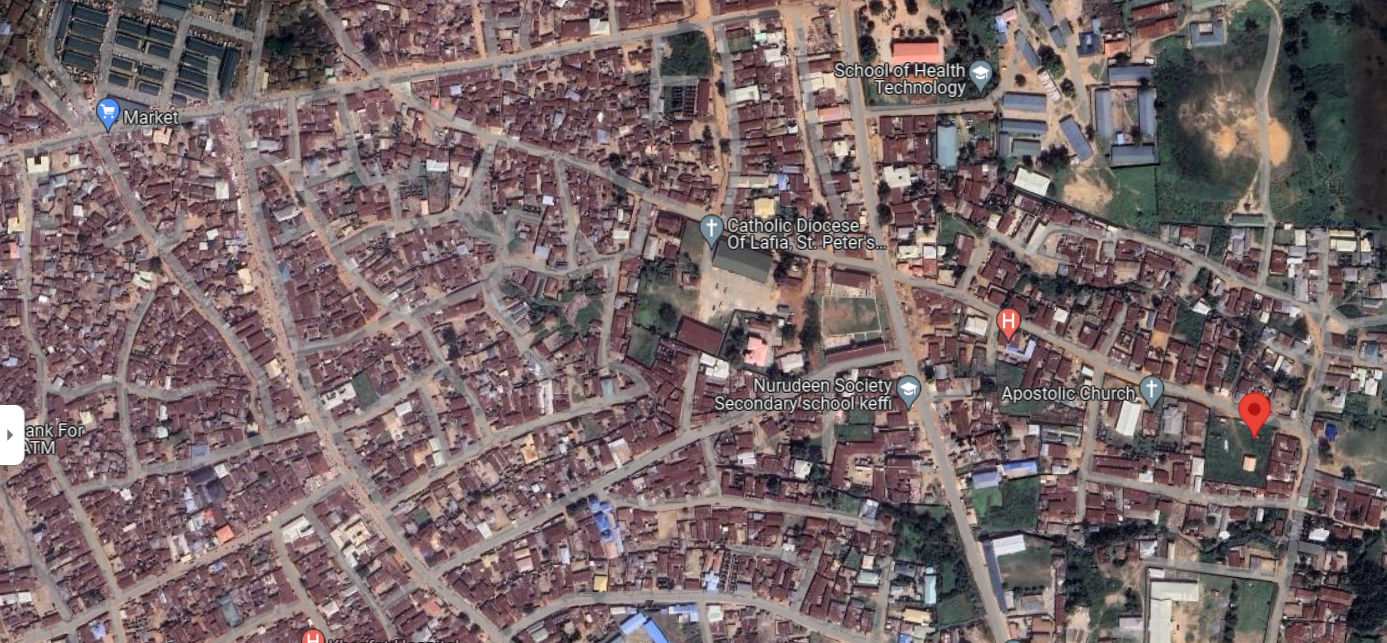 LOCATION: Keffi, Nasarawa
ESTIMATED LOAD DEMAND: 5.03MW
DISTRIBUTION INVESTMENT REQUIREMENT: NGN 105 million
94%
6%
RESIDENTIAL
COMMERCIAL & INDUSTRIAL
Infrastructure
FAIR
STATE OF NETWORK
Top 3 Economic Activities
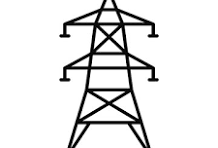 1. Agriculture
2. Retail Services
3. Medium scale Production
GOOD
ROAD ACCESSIBILITY
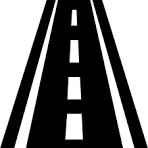 Feeder Route Length

33km
Voltage Level


11KV
Daily Load Profile


120.72MWh
Installed Transformer  Capacity 
27000KVA
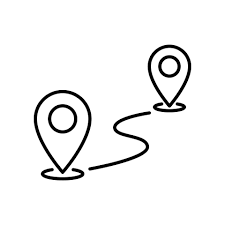 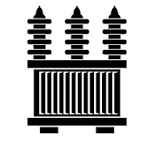 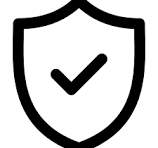 GOOD
SECURITY STATUS
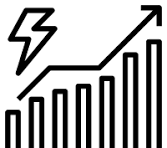 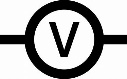 Network Limitations
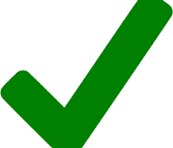 There are transmission bottlenecks on the feeder resulting in poor supply.
NO
PIP FOCUSED AREA
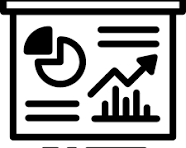 FEEDER E
Overview of Cluster
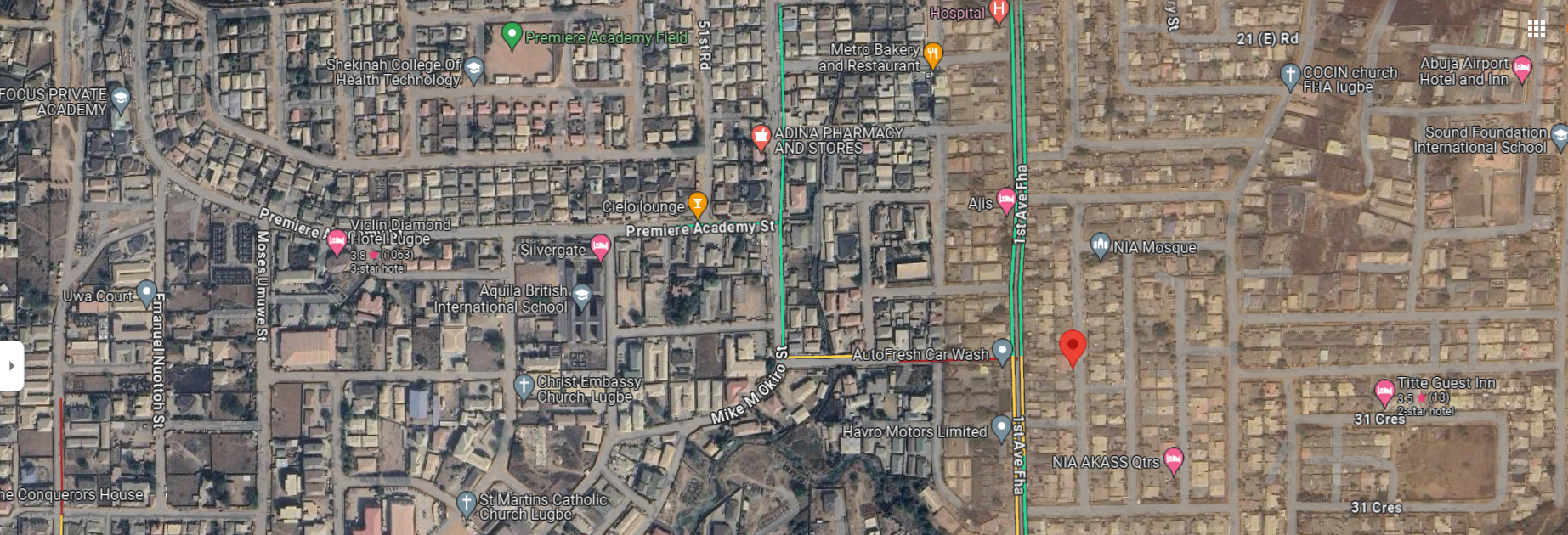 LOCATION: Lugbe, FCT
ESTIMATED LOAD DEMAND: 5.19MW
DISTRIBUTION INVESTMENT REQUIREMENT: NGN million
89%
11%
RESIDENTIAL
COMMERCIAL & INDUSTRIAL
Infrastructure
FAIR
STATE OF NETWORK
Top 3 Economic Activities
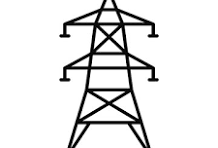 1. Retail Services
2. Supermarkets
3. Block making Industries
GOOD
ROAD ACCESSIBILITY
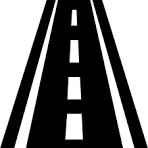 Feeder Route Length

20km
Voltage Level


11KV
Daily Load Profile


124.56MWh
Installed Transformer  Capacity 
2200KVA
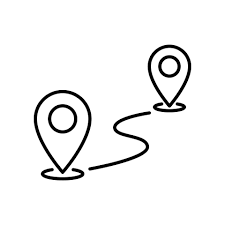 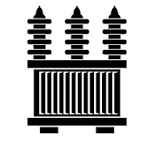 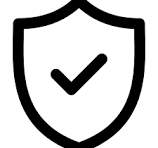 GOOD
SECURITY STATUS
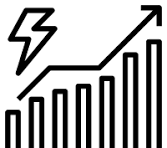 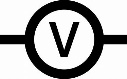 Network Limitations
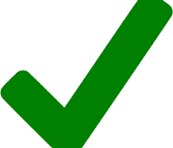 There are transmission bottlenecks on the feeder resulting in poor supply.
NO
PIP FOCUSED AREA
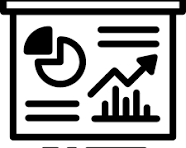 FEEDER F
Overview of Cluster
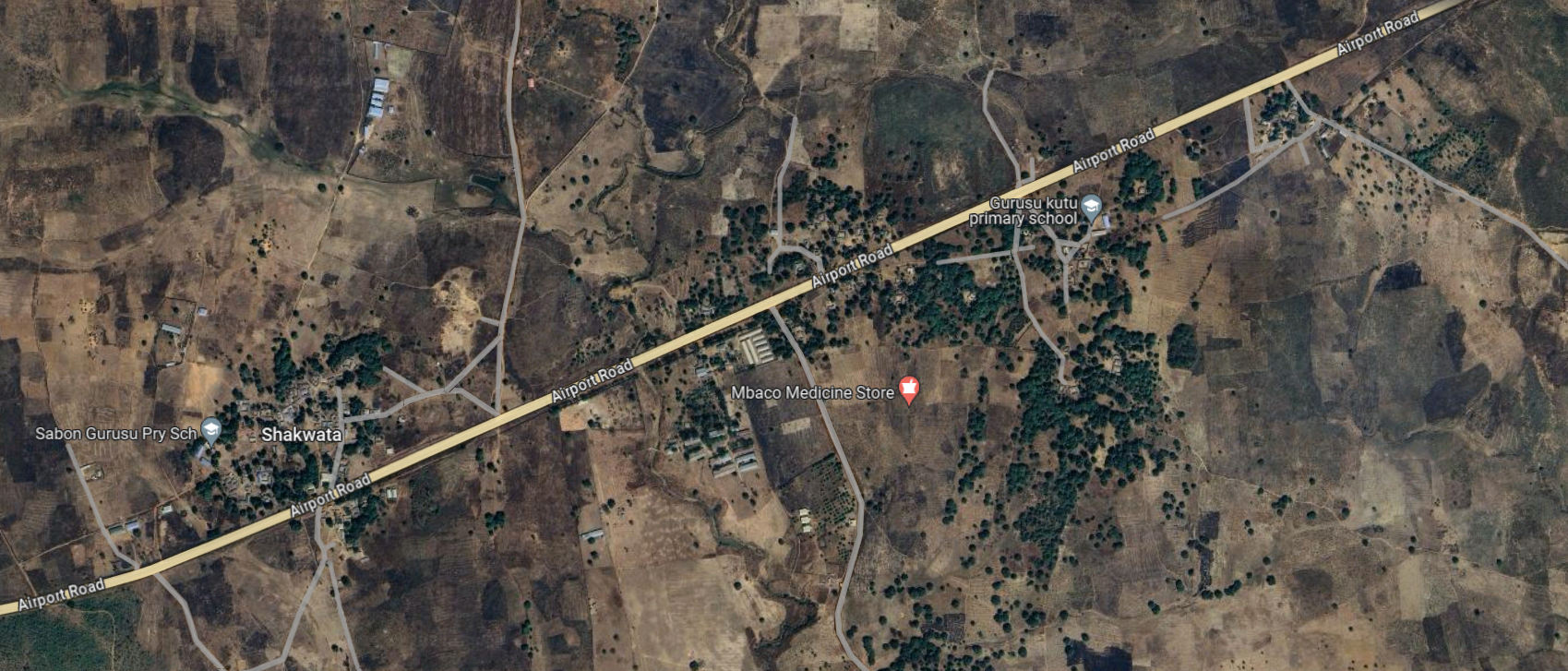 LOCATION: Minna, Niger
ESTIMATED LOAD DEMAND: 4MW
DISTRIBUTION INVESTMENT REQUIREMENT: NGN 16 million
85%
15%
RESIDENTIAL
COMMERCIAL & INDUSTRIAL
Infrastructure
FAIR
STATE OF NETWORK
Top 3 Economic Activities
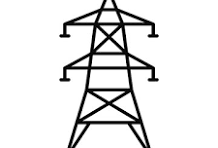 1. Brick-making plants
2. Agriculture
3. Food & Beverage Service
GOOD
ROAD ACCESSIBILITY
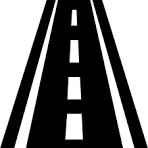 Feeder Route Length

15.25km
Voltage Level


11KV
Daily Load Profile


96MWh
Installed Transformer  Capacity 
13650KVA
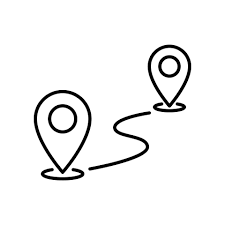 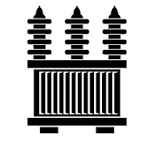 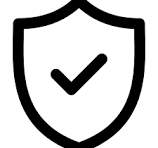 GOOD
SECURITY STATUS
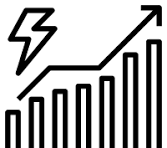 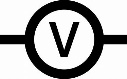 Network Limitations
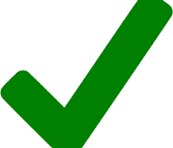 There are transmission bottlenecks on the feeder resulting in poor supply.
NO
PIP FOCUSED AREA
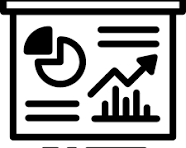 FEEDER G
Overview of Cluster
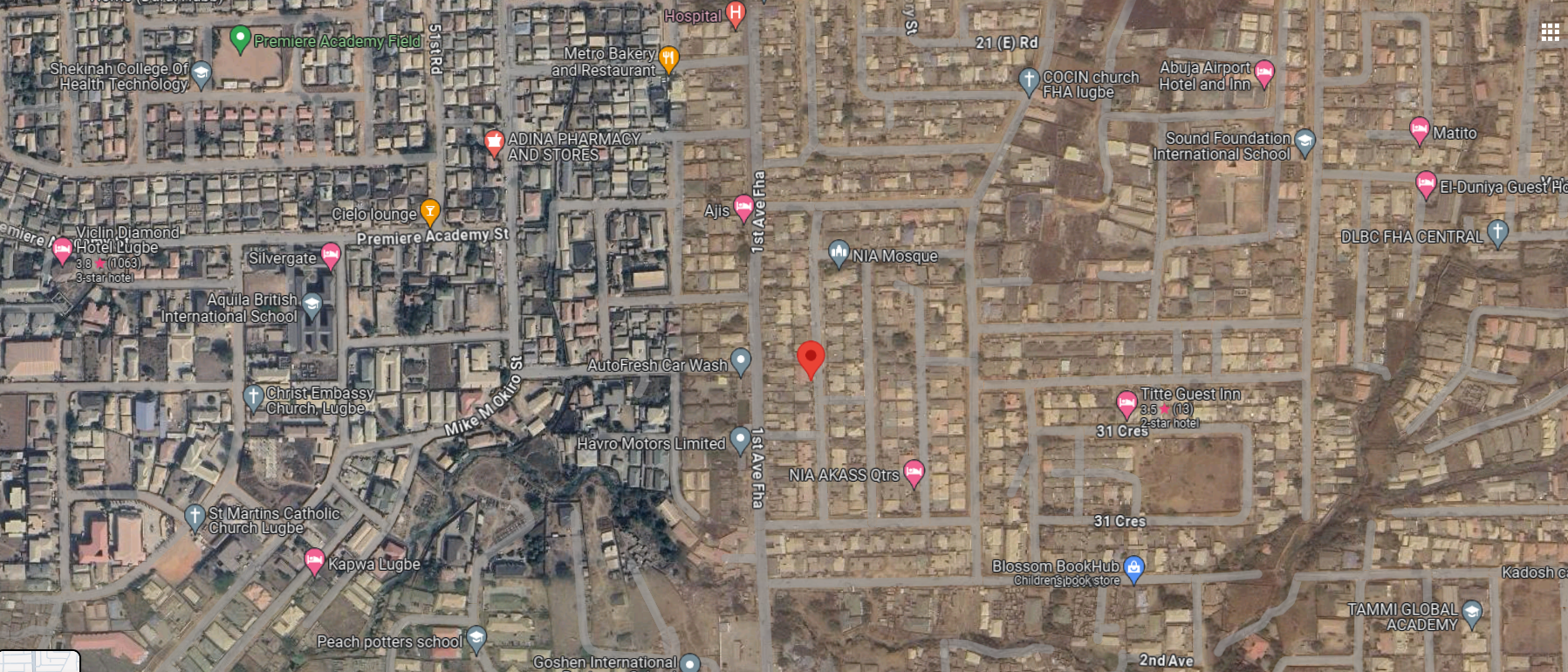 LOCATION: Lugbe, FCT
ESTIMATED LOAD DEMAND: 4.28MW
DISTRIBUTION INVESTMENT REQUIREMENT: NGN million
92%
8%
RESIDENTIAL
COMMERCIAL & INDUSTRIAL
Infrastructure
FAIR
STATE OF NETWORK
Top 3 Economic Activities
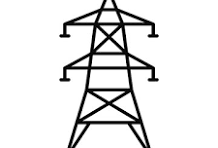 1. Retail Services
2. Supermarkets
3. Block making Industries
GOOD
ROAD ACCESSIBILITY
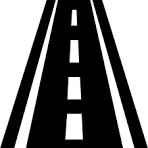 Feeder Route Length

42km
Voltage Level


11KV
Daily Load Profile


102.72MWh
Installed Transformer  Capacity 
32450KVA
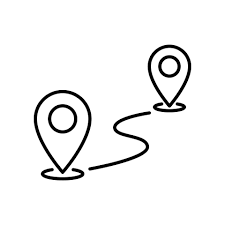 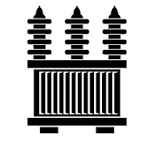 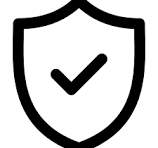 GOOD
SECURITY STATUS
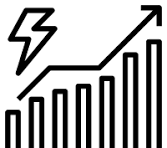 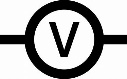 Network Limitations
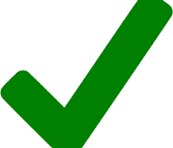 There are transmission bottlenecks on the feeder resulting in poor supply.
NO
PIP FOCUSED AREA
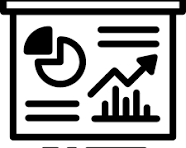 FEEDER H
Overview of Cluster
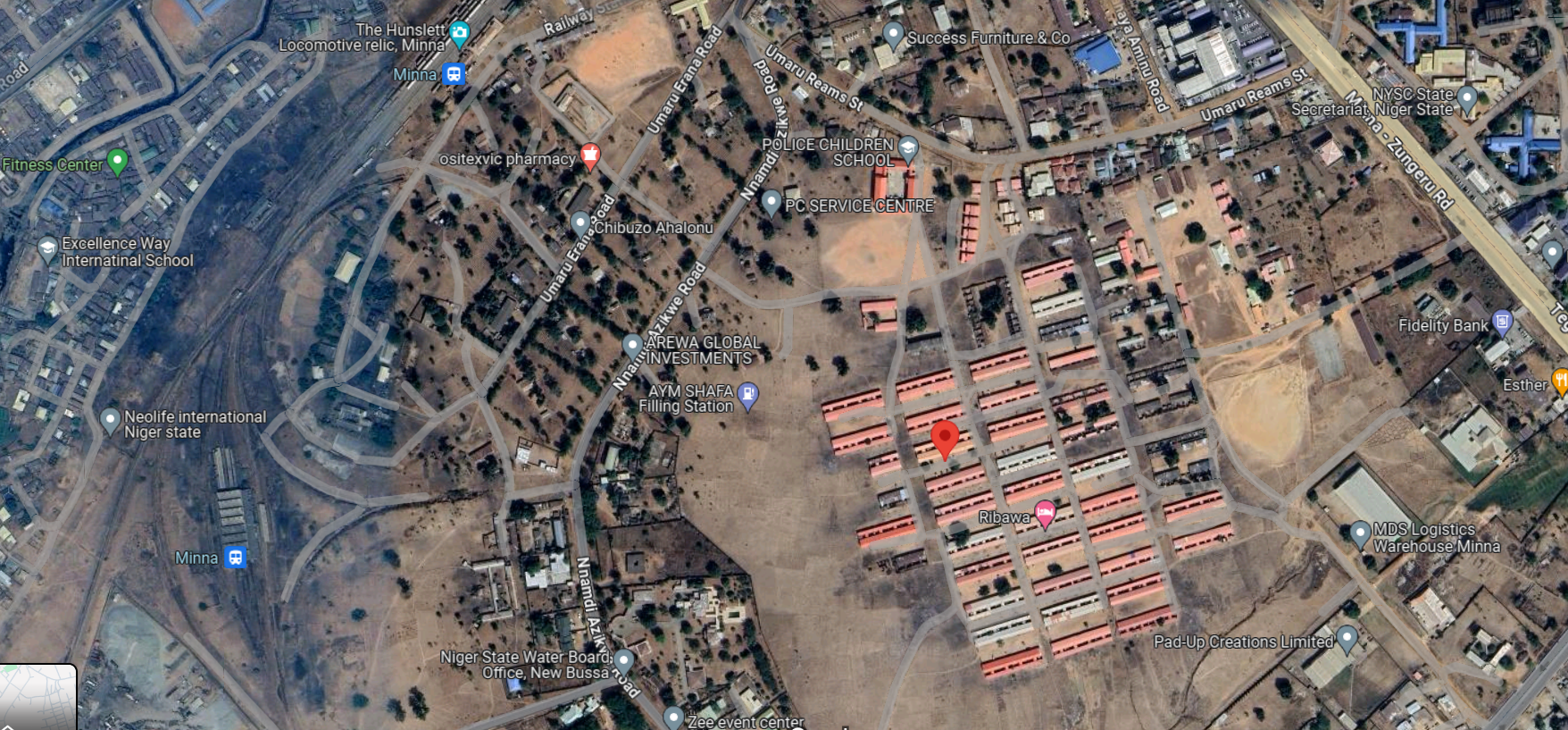 LOCATION: Minna, Niger
ESTIMATED LOAD DEMAND: 2.3MW
DISTRIBUTION INVESTMENT REQUIREMENT: NGN 22 million
87%
13%
RESIDENTIAL
COMMERCIAL & INDUSTRIAL
Infrastructure
FAIR
STATE OF NETWORK
Top 3 Economic Activities
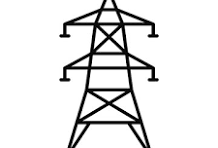 1. Food processing
2. Agriculture - Farming
3. Food & Beverage Service
GOOD
ROAD ACCESSIBILITY
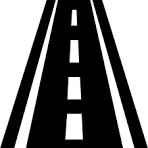 Feeder Route Length

8.3km
Voltage Level


11KV
Daily Load Profile


55.20MWh
Installed Transformer  Capacity 
14200KVA
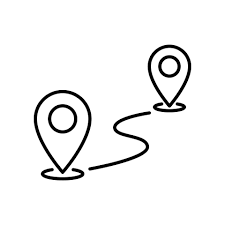 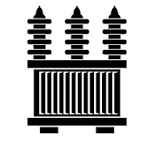 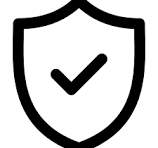 GOOD
SECURITY STATUS
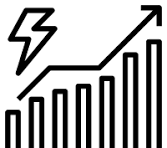 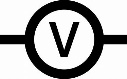 Network Limitations
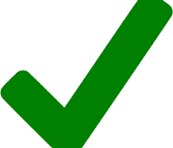 There are transmission bottlenecks on the feeder resulting in poor supply.
NO
PIP FOCUSED AREA
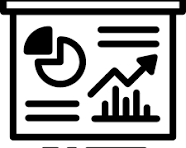 FEEDER I
Overview of Cluster
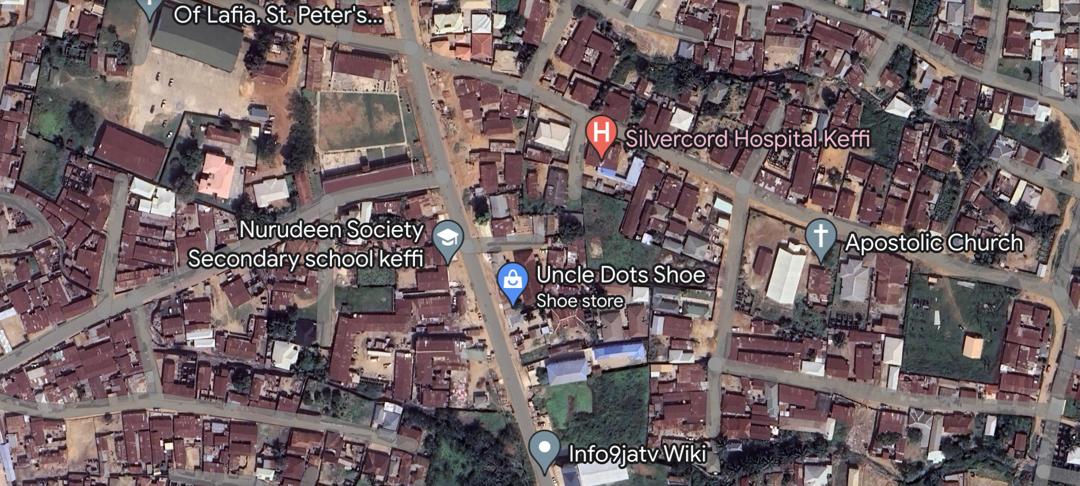 LOCATION: Keffi, Nasarawa
ESTIMATED LOAD DEMAND: 5.68MW
DISTRIBUTION INVESTMENT REQUIREMENT: NGN 75 million
90%
10%
RESIDENTIAL
COMMERCIAL & INDUSTRIAL
Infrastructure
FAIR
STATE OF NETWORK
Top 3 Economic Activities
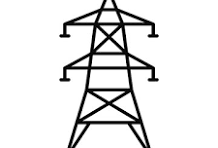 1. Agriculture
2. Retail services
3. Food & Beverage
GOOD
ROAD ACCESSIBILITY
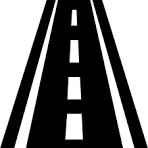 Feeder Route Length

22.3km
Voltage Level


11KV
Daily Load Profile


136.32MWh
Installed Transformer  Capacity 
23050KVA
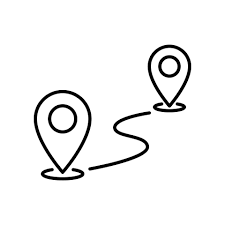 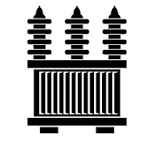 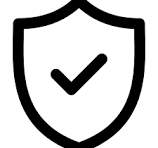 GOOD
SECURITY STATUS
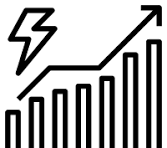 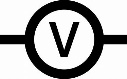 Network Limitations
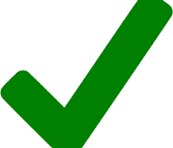 There are transmission bottlenecks on the feeder resulting in poor supply.
NO
PIP FOCUSED AREA
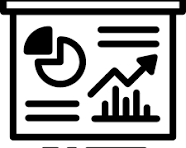 FEEDER J
Overview of Cluster
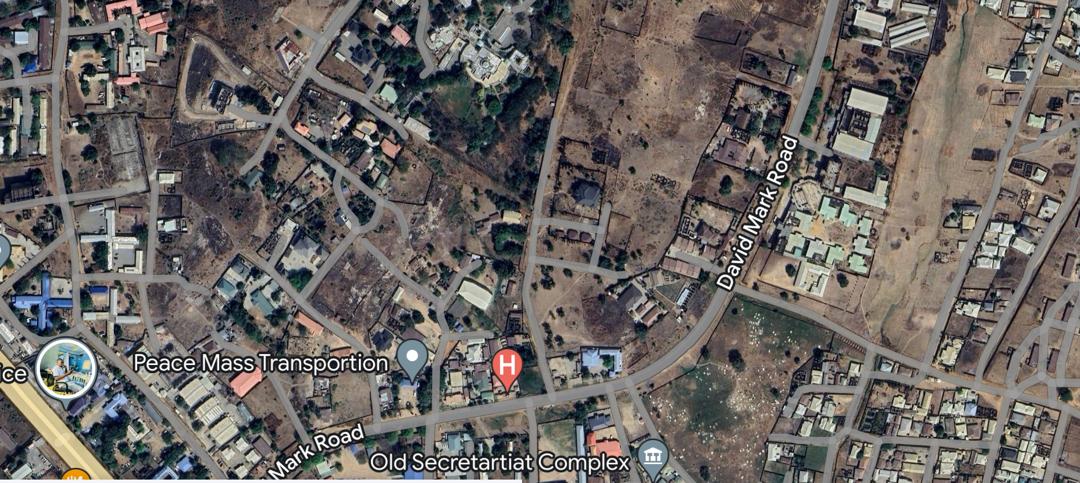 LOCATION: Minna, Niger
ESTIMATED LOAD DEMAND: 5.3MW
DISTRIBUTION INVESTMENT REQUIREMENT: NGN 50 million
90%
10%
RESIDENTIAL
COMMERCIAL & INDUSTRIAL
Infrastructure
FAIR
STATE OF NETWORK
Top 3 Economic Activities
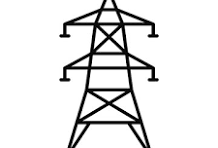 1. Brick-making plants
2. Agriculture
3. Food Processing Services
GOOD
ROAD ACCESSIBILITY
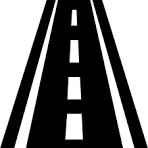 Feeder Route Length

33.24km
Voltage Level


11KV
Daily Load Profile


127.20MWh
Installed Transformer  Capacity 
21500KVA
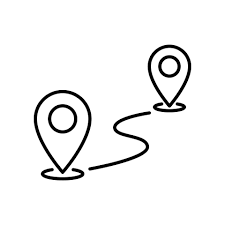 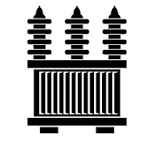 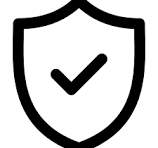 GOOD
SECURITY STATUS
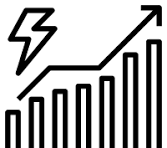 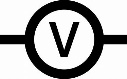 Network Limitations
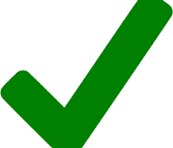 There are transmission bottlenecks on the feeder resulting in poor supply.
NO
PIP FOCUSED AREA
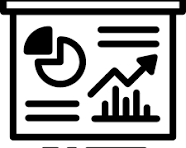 FEEDER K
Overview of Cluster
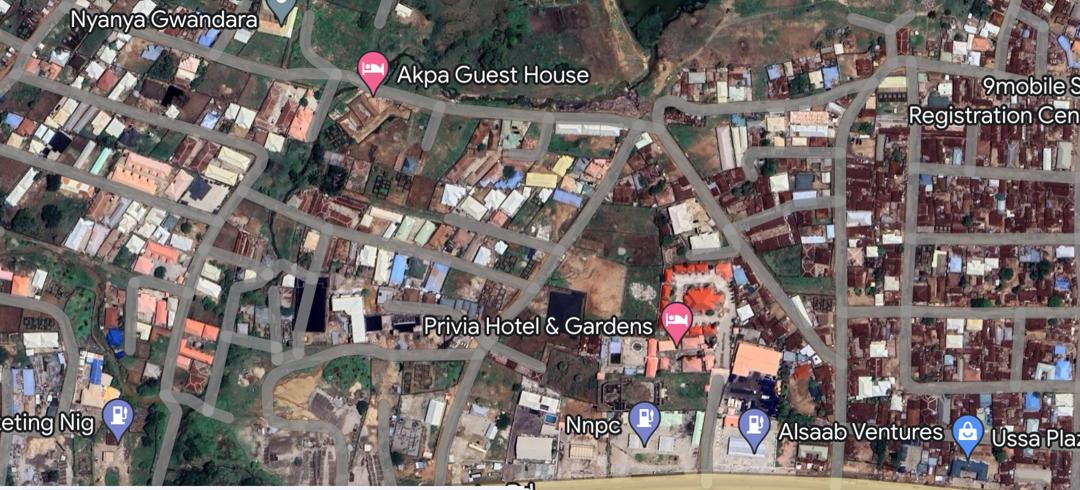 LOCATION: Ado, Nasarawa
ESTIMATED LOAD DEMAND: 1.3MW
DISTRIBUTION INVESTMENT REQUIREMENT: NGN 64 million
88%
12%
RESIDENTIAL
COMMERCIAL & INDUSTRIAL
Infrastructure
FAIR
STATE OF NETWORK
Top 3 Economic Activities
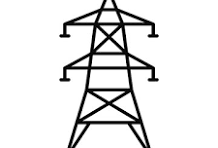 1. Retail Services
2. Local Markets
3. Fuel depots
GOOD
ROAD ACCESSIBILITY
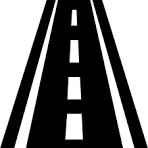 Feeder Route Length

6.2km
Voltage Level


11KV
Daily Load Profile


31.20MWh
Installed Transformer  Capacity 
7000KVA
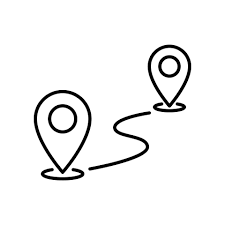 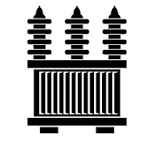 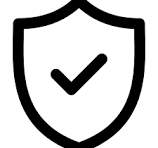 GOOD
SECURITY STATUS
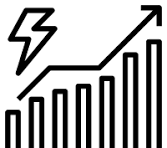 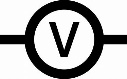 Network Limitations
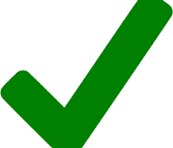 There are transmission bottlenecks on the feeder resulting in poor supply.
NO
PIP FOCUSED AREA
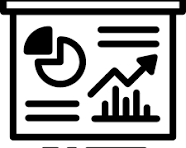 FEEDER L
Overview of Cluster
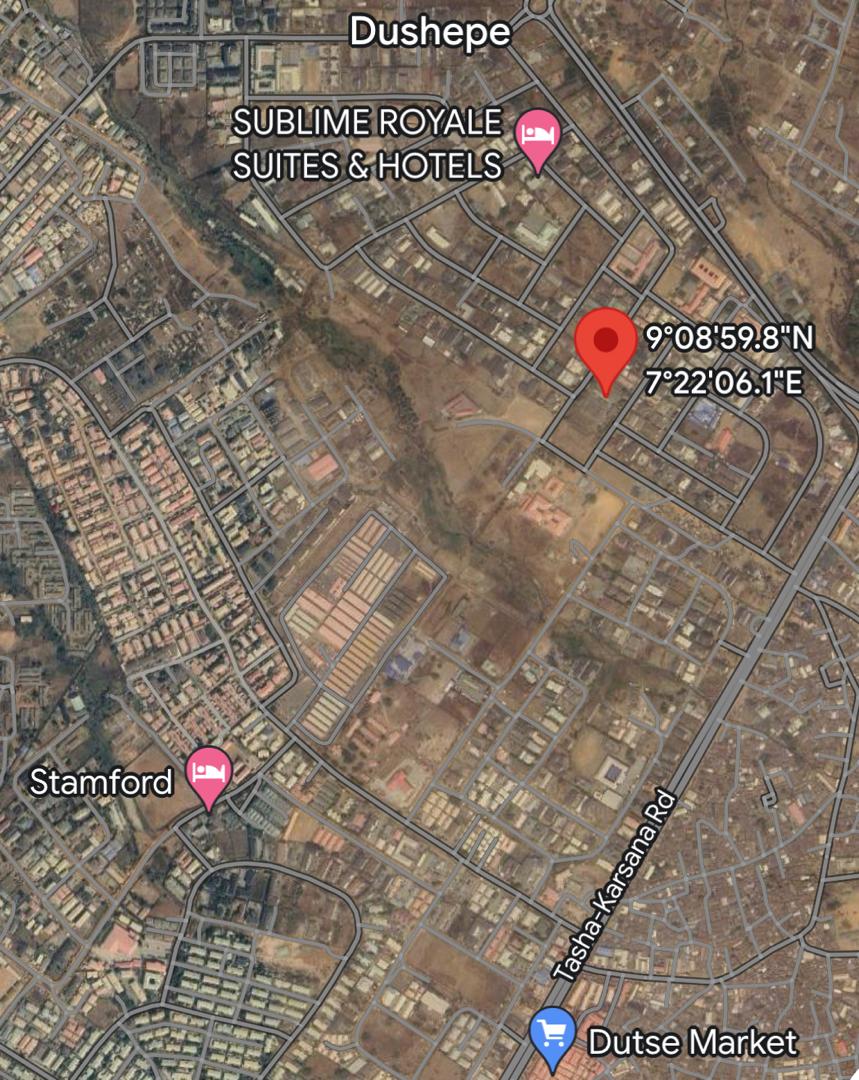 LOCATION: Dutse, FCT
ESTIMATED LOAD DEMAND: 16MW
DISTRIBUTION INVESTMENT REQUIREMENT: NGN 20 million
76%
24%
RESIDENTIAL
COMMERCIAL & INDUSTRIAL
Infrastructure
FAIR
STATE OF NETWORK
Top 3 Economic Activities
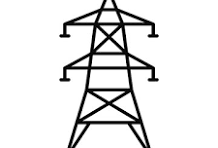 1. Small scale production
2. Agriculture
3. Local markets
GOOD
ROAD ACCESSIBILITY
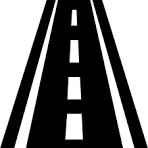 Feeder Route Length

4.2km
Voltage Level


11KV
Daily Load Profile


384MWh
Installed Transformer  Capacity 
75000KVA
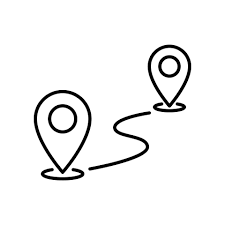 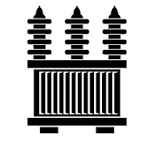 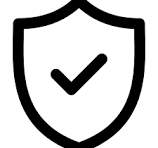 GOOD
SECURITY STATUS
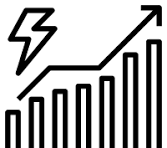 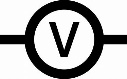 Network Limitations
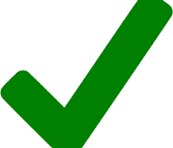 There are transmission bottlenecks on the feeder resulting in poor supply.
NO
PIP FOCUSED AREA
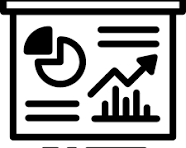 Summary of AEDC DER Pipeline
THANK
YOU